Making “haves” out of “have-nots”: Digital inclusivity to dissipate a divide
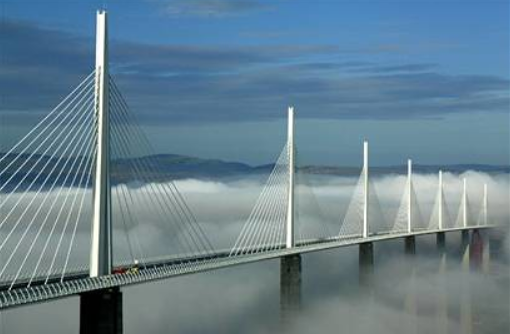 Dr. Katherine Watson, OCC Community Ed., California
1
What is it? What causes it? What are its effects? And…
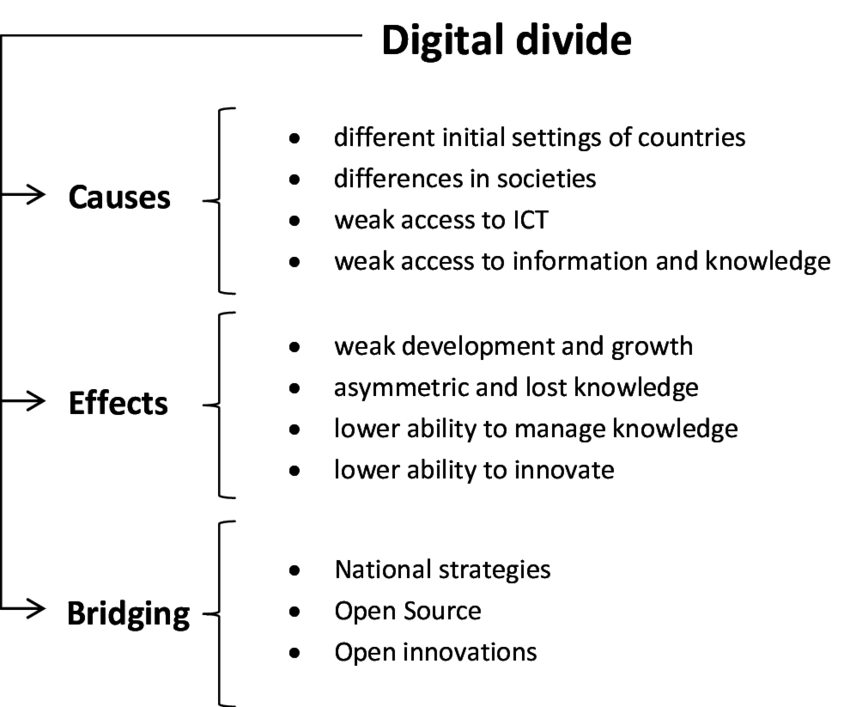 Dr. Katherine Watson, OCC Community Ed., California
2
A digital divide: What is it? It’s “illectronisme”!
Tongia’s “ICT Challenges” that lead to “illectronisme”:
	Thorny usability
	Erratic security
	Problematic robustness
	Irregular, undependable availability
	Lack of basic digital skills, competencies                    
	…and then frustration leading to surrender
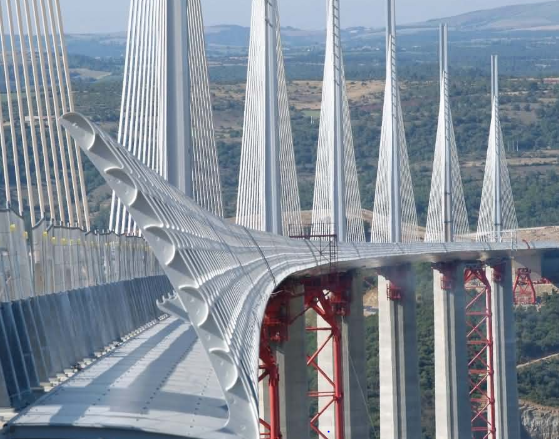 Dr. Katherine Watson, OCC Community Ed., California
3
Lectronisme: A need of 8 basic digital competencies
Eight necessities must be met, according to Euro Union: 
    	1. Competent communication in the mother tongue
	2. Competent communication in at least one foreign language
	3. Basic competencies in mathematics, science, and technology
	4. Digital competence (confident, critical, creative use of tech)
	5. Knowing how to learn to learn (ability to search, research)
	6. Social and citizenship competence
	7. Entrepreneurship and entrepreneurship approach
	8. Cultural consciousness and expression.
Dr. Katherine Watson, OCC Community Ed., California
4
Lectronisme: More than just keystroke skill
Technical skills, yes
	Competencies embracing task & outcome achievement
	Analytical skills, ability to evaluate
	Critical thinking, logical thought
	…and?
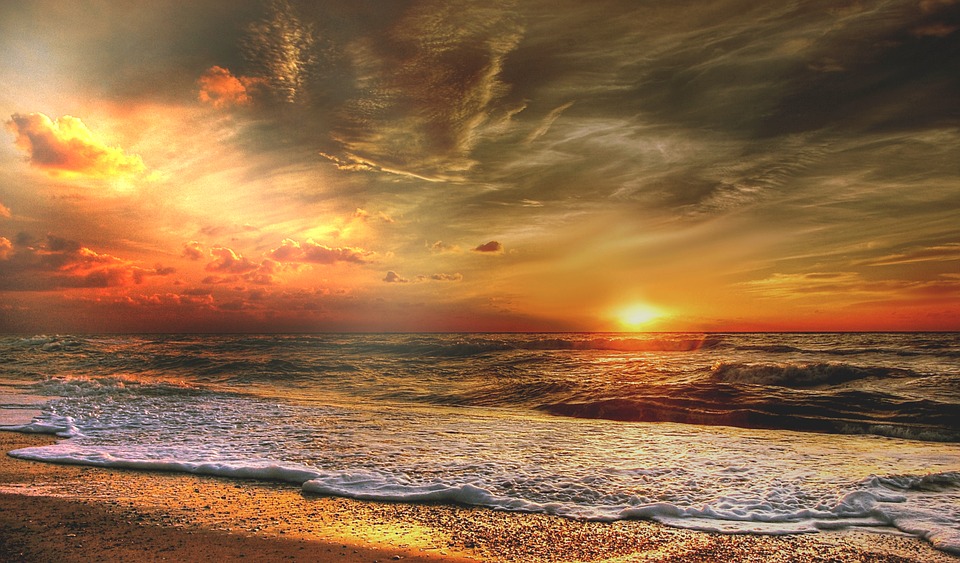 Dr. Katherine Watson, OCC Community Ed., California
5
Illectronisme: Who is affected?
Young and old
		Men and women                           
		Rural and urban
		“Third-world” and “first-”
		All of us, haves and have-nots
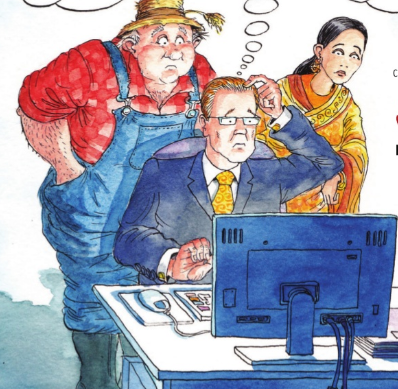 Dr. Katherine Watson, OCC Community Ed., California
6
Illectronisme: When is it apparent?
At school: When students have smartphones but no Internet savvy
	At home: When one can call up a recipe or a Netflix show but…
	At work: When one can communicate intra-office but not beyond
	Wherever: When one is ready to pay, order, etc., and things stop
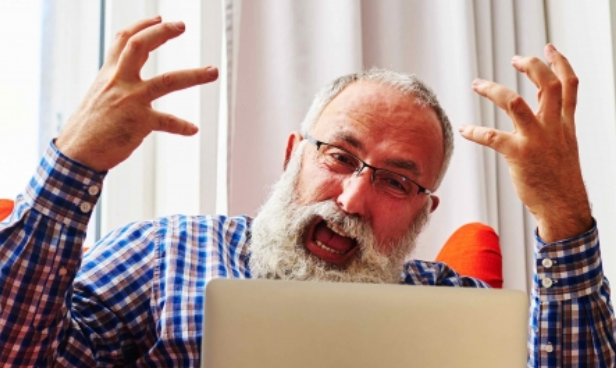 Dr. Katherine Watson, OCC Community Ed., California
7
Illectronisme: Where?
Geographically: In remote areas, poor & diseased, war-torn

	Intellectually: In educational dead zones…

	Demographically: Among the elderly, the disadvantaged….
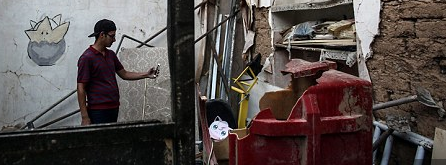 Dr. Katherine Watson, OCC Community Ed., California
8
Illectronisme: Why
Why does it occur? Access & usage 

	Why may it be worsening? Economic inequities

	Why should it be addressed? (Why should we care?)
Dr. Katherine Watson, OCC Community Ed., California
9
Illectronisme: How will the problem be solved?
Governmental participation

	Institutional participation                    

	Popular participation

	Stakeholder participation
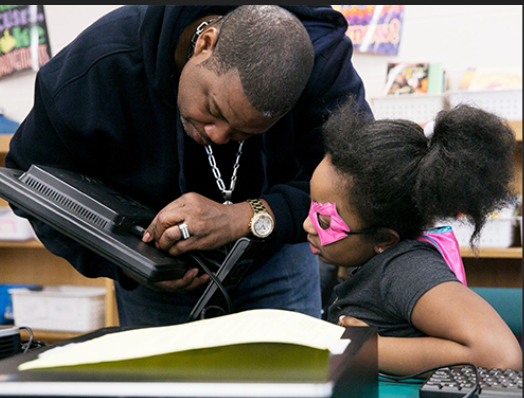 Dr. Katherine Watson, OCC Community Ed., California
10
Governmental participation…examples
UK: Office of Communications, OFCOM, is charged with media literacy
	Connecting California: “So Cal Grantmakers” fund efforts “to close divide”
	China: China Education Television 14hr/day broadcasts for literacy 
	France: Ministries of Culture and Education develop national plans
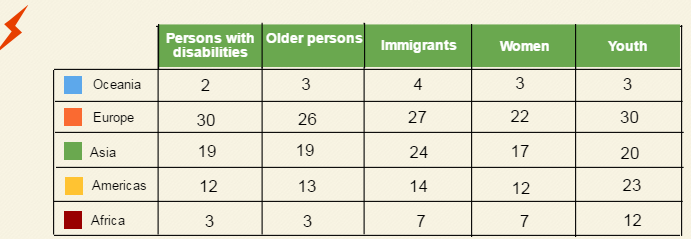 Dr. Katherine Watson, OCC Community Ed., California
11
Institutional participation: Examples
UNESCO
	Global Alliance to Monitor Learning (GAML)
	World Bank & the World Economic Forum
	American Library Association
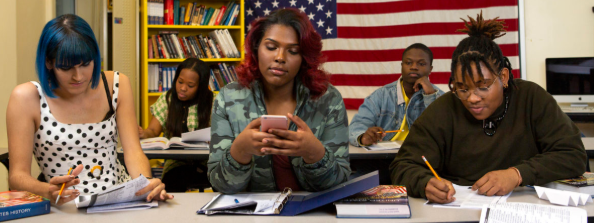 Dr. Katherine Watson, OCC Community Ed., California
12
Popular participation: Examples
ISTE (Int’l Society for Technology in Education): Be an agent & interactor
	Parents & friends: Help one another to integrate & embed the digital
	Individuals: Collect strategies & maintain a toolkit for instant use
	Communities: Note how digital literacy helps effective communication
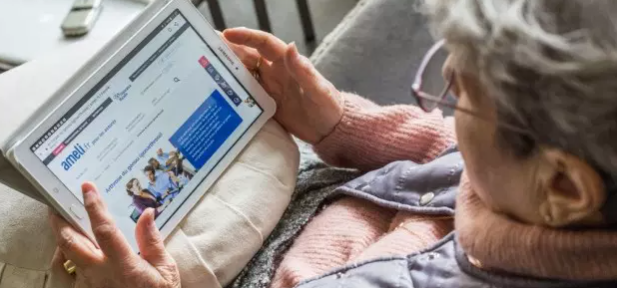 Dr. Katherine Watson, OCC Community Ed., California
13
Stakeholder participation: Who?
Governments
	Educators
	Technology & equipment companies
	Service providers
	Extra-governmental overseers: e.g., Digital Divide Council, UNESCO
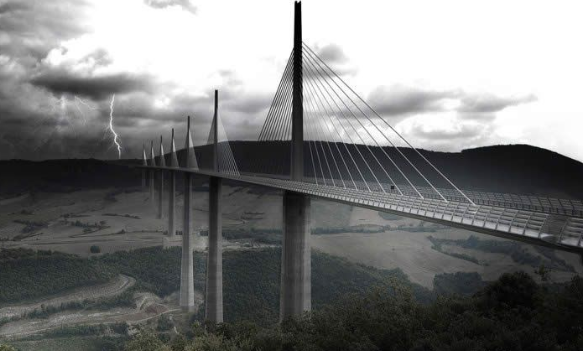 14
Dr. Katherine Watson, OCC Community Ed., California
Measuring lacunae that define the divide < GAML
15
Dr. Katherine Watson, OCC Community Ed., California
What to hope for: Lectronisme, with citizens who…
Possess skills, tech and cognitive, for finding, understanding, evaluating, 
	     creating, & communicating in varying digital formats;
	Can use diverse technologies effectively to retrieve info, evaluate & 
	     interpret results, & judge information quality;
	Can understand the relationship between tech, lifelong learning,
	     personal privacy, & info stewardship
	Can use skills & select the best tech for collaboration & communication
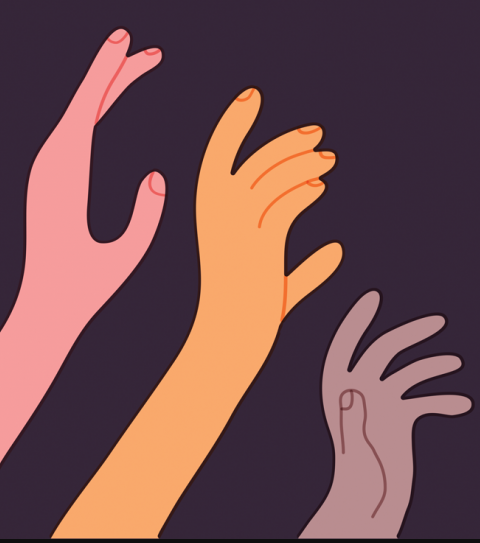 Dr. Katherine Watson, OCC Community Ed., California
16